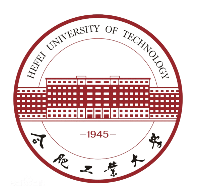 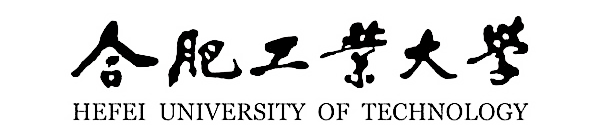 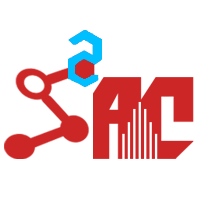 MoRe-Fi: Motion-robust and Fine-grained Respiration
Monitoring via Deep-Learning UWB Radar
汇报人：赵鹏、章翔、颜焕
2022/4/24
01
PCL
PCL
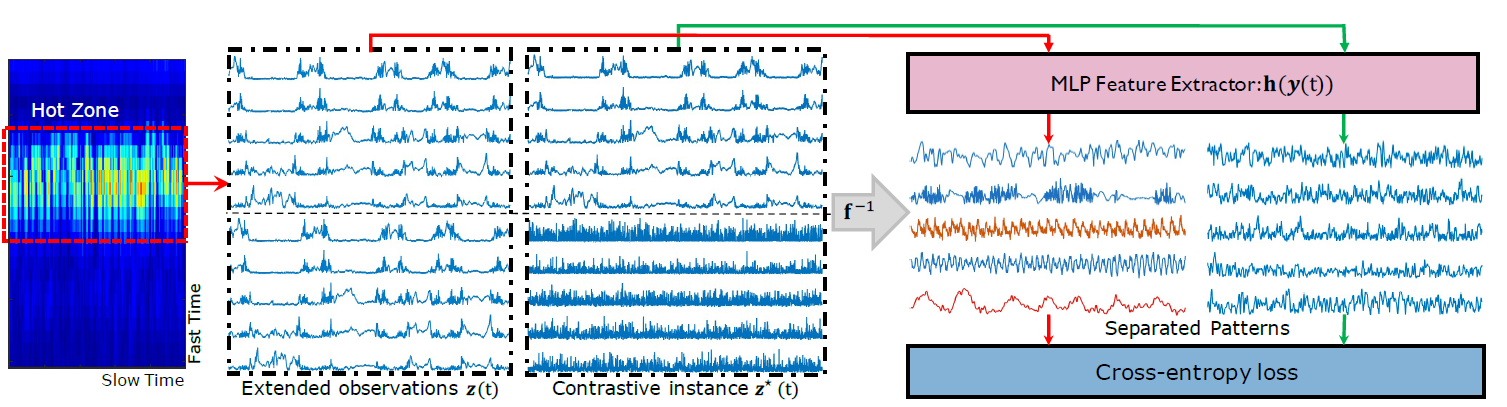 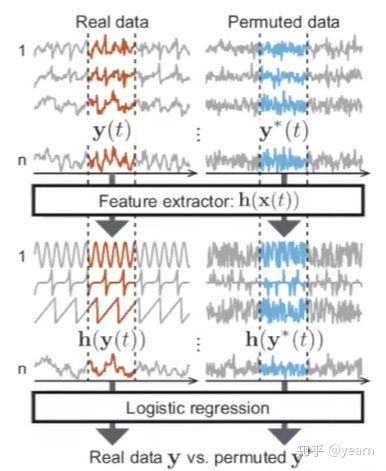 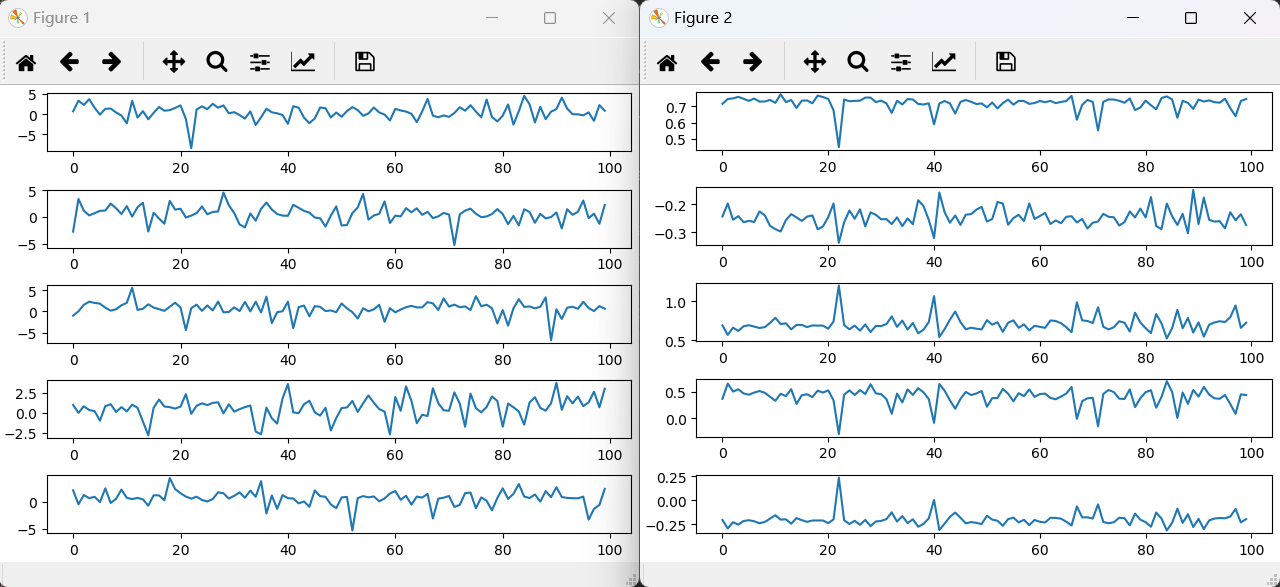 原始信号
恢复的信号
02
MoRe-Fi
Design a fine-grained respiration monitoring system working on subjects with body movements(SenSys’21)
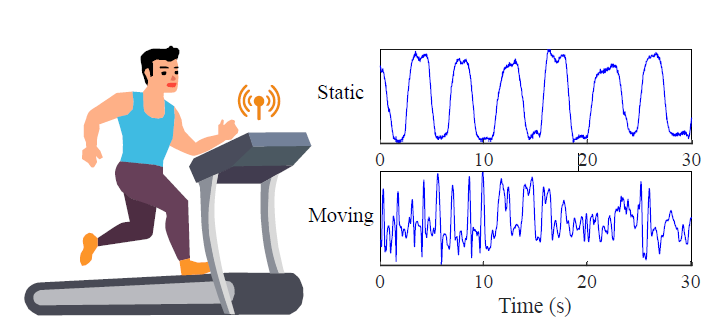 process radar signal in its complex I/Q domain

propose IQ-VED for recovering and refining 
respiratory waveform

We conduct extensive evaluations on MoRe-Fi with a 66-hour dataset
Lack sufficient generalization ability

Handle complex I/Q signals
IQ-VED performs a bivariate analysis of I/Q signal
3
02
MoRe-Fi
Data Augmentation
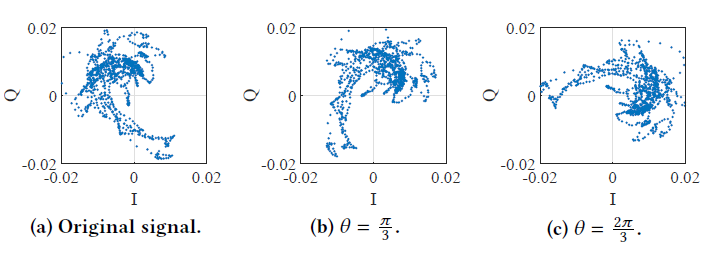 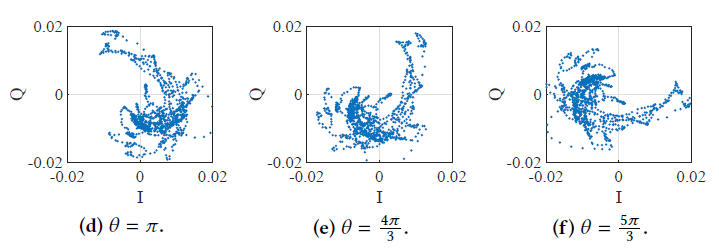 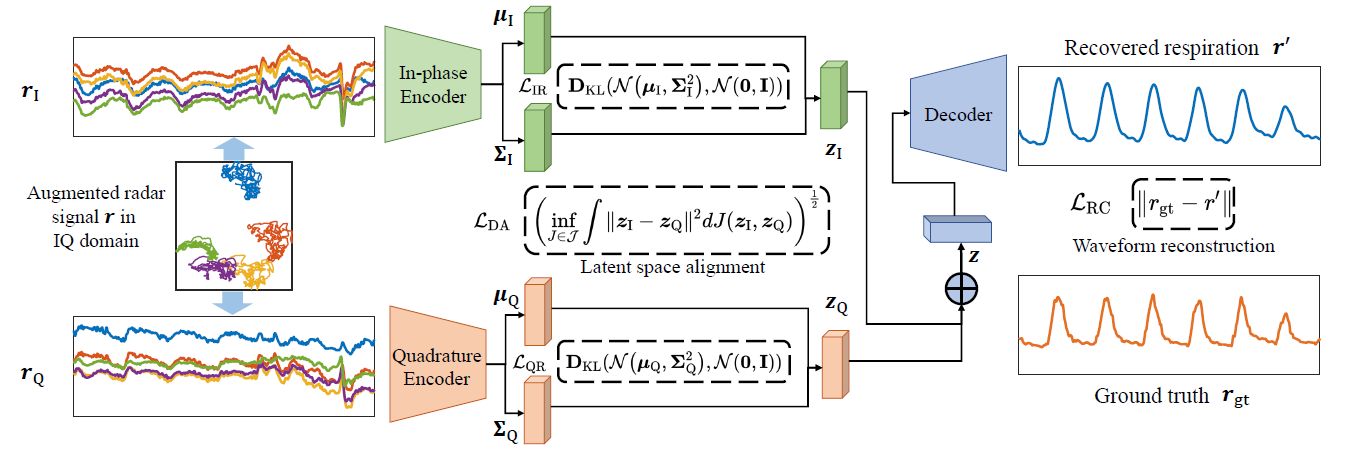 02
MoRe-Fi
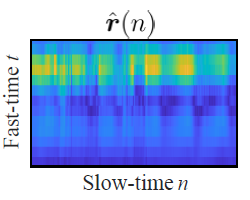 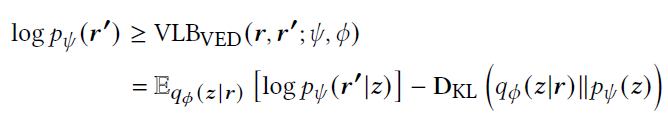 最大化其变分下限
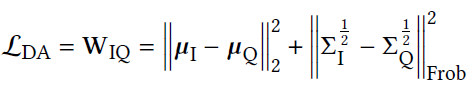 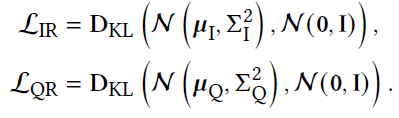 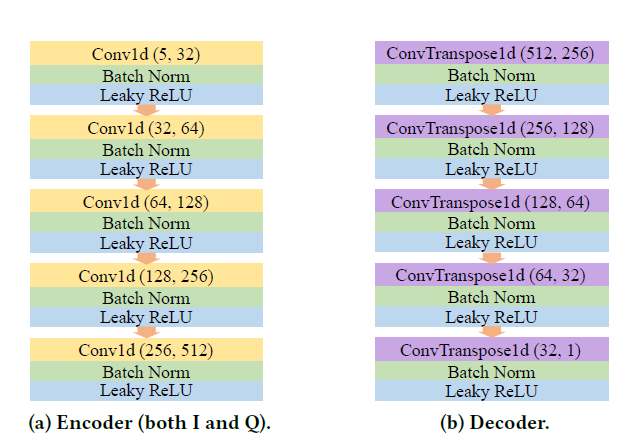 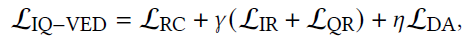 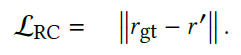 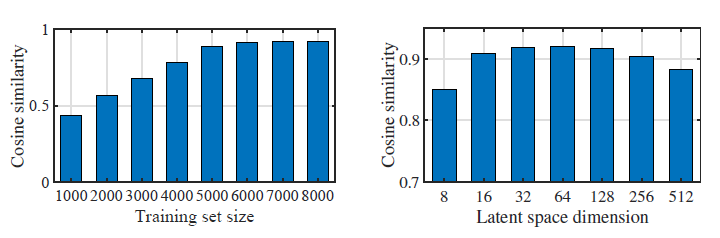 Thanks
6